Title
Author 1, Author 2, Author 3, etc
Lincoln Memorial University-College of Veterinary Medicine
Main finding goes here, translated into plain English. Emphasize the important words.
Ammo Bar
Delete this and replace it with your…
Extra graphs
Extra Correlation tables
Extra figures
Extra nuance that you’re worried about leaving out
Intro
Just give context for the gam you’re filling.
Methodology 
N-###
Collected this
Tested with C statistical test
Results
Graph or table with essential results only.
All other correlations in the ammo bar. 
Discussion
“If this result actually generalized and I didn’t have to humbly disclaim the possibility of a thousand confounds and limitation it would imply that….”
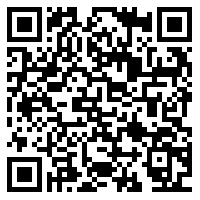 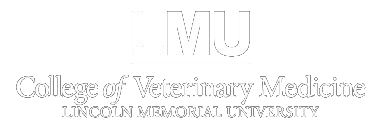 Scan the QR code to go to LMU-CVM’s website
[Speaker Notes: To generate a QR code, please use this website https://www.the-qrcode-generator.com/
If you need more information on this format of poster, please review this video. https://youtu.be/1RwJbhkCA58]